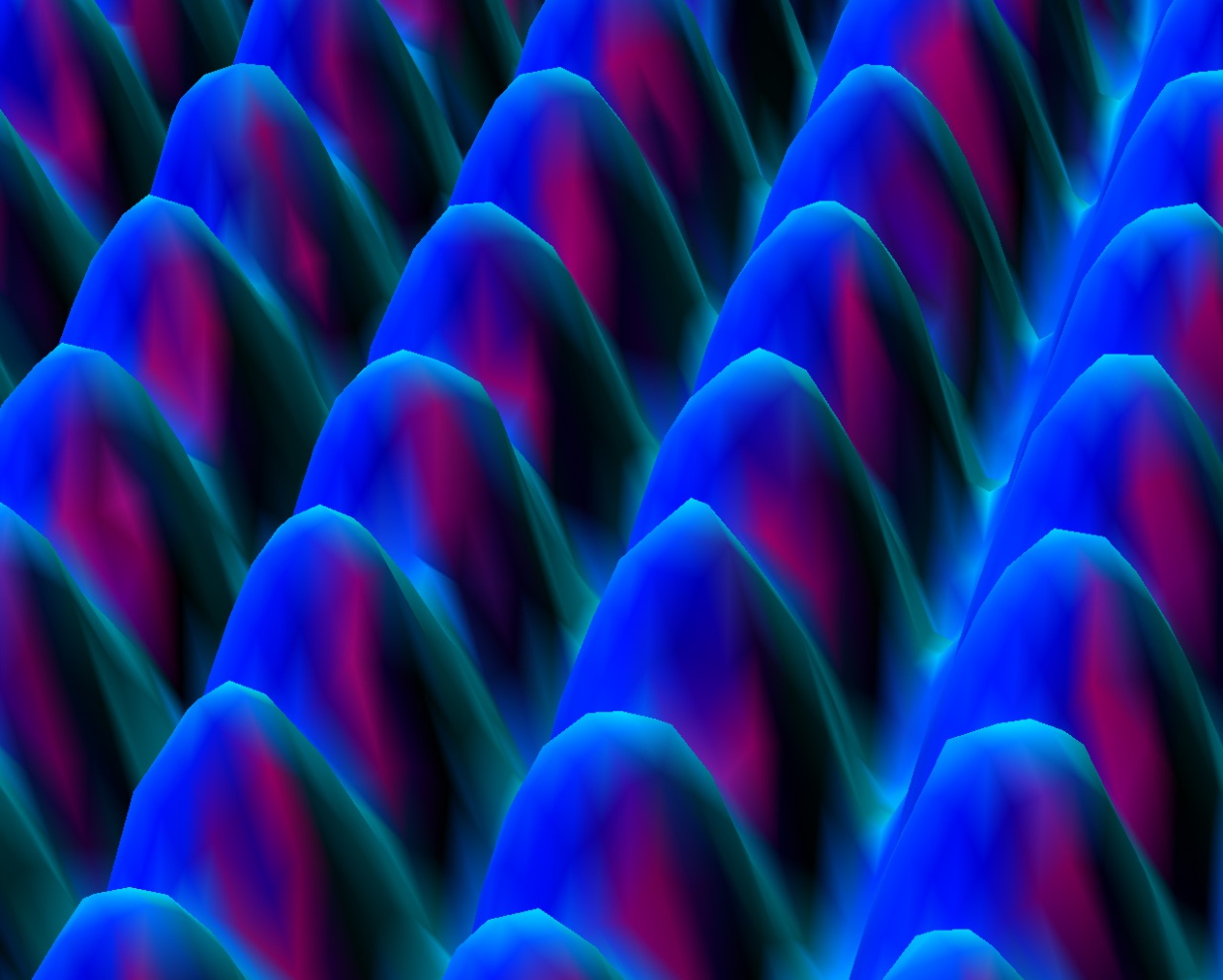 EE 315/ECE 451 Nanoelectronics I
Ch 6 – Tunnel Junctions and Applications of Tunneling
Adapted from a lecture by Dr. Ryan Munden
Outline
2
6.1 Tunneling Through a Potential Barrier
6.2 Potential Energy Profiles for Material Interfaces
6.3 Applications of Tunneling
6.4 Main Points
8/18/2015
J. N. Denenberg- Fairfield Univ. - EE315
6.1 Tunneling Through a Potential Barrier
3
8/18/2015
J. N. Denenberg- Fairfield Univ. - EE315
Transmission Probability
4
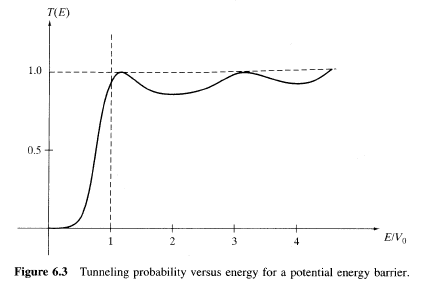 8/18/2015
J. N. Denenberg- Fairfield Univ. - EE315
Metal-Vacuum Junction
5
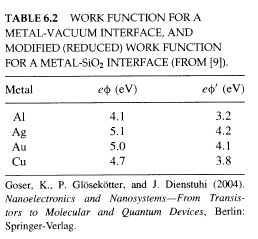 8/18/2015
J. N. Denenberg- Fairfield Univ. - EE315
Metal Semiconductor Junction
6
8/18/2015
J. N. Denenberg- Fairfield Univ. - EE315
Metal Semiconductor Junction
7
8/18/2015
J. N. Denenberg- Fairfield Univ. - EE315
Metal-Insulator-Metal Junction
8
8/18/2015
J. N. Denenberg- Fairfield Univ. - EE315
Metal-Insulator-Metal Applied Bias
9
8/18/2015
J. N. Denenberg- Fairfield Univ. - EE315
6.3 Field Emission
10
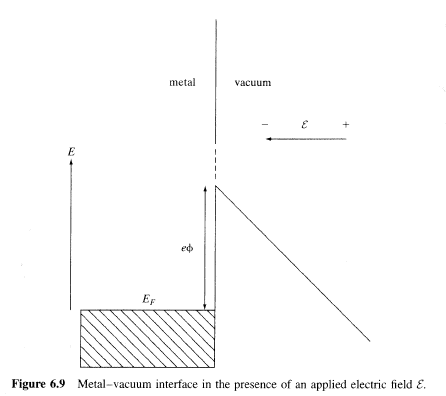 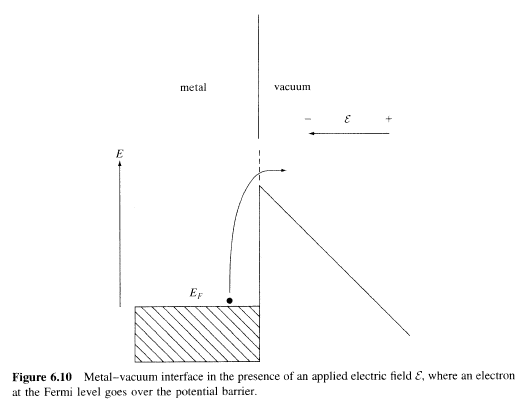 8/18/2015
J. N. Denenberg- Fairfield Univ. - EE315
Fowler-Nordheim Tunneling
11
Fowler-Nordheim Tunneling
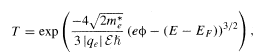 8/18/2015
J. N. Denenberg- Fairfield Univ. - EE315
CNT Field Emission
12
8/18/2015
J. N. Denenberg- Fairfield Univ. - EE315
MOSFET Structure
13
8/18/2015
J. N. Denenberg- Fairfield Univ. - EE315
MOSFET Inversion
14
8/18/2015
J. N. Denenberg- Fairfield Univ. - EE315
Hot Electron Effect
15
8/18/2015
J. N. Denenberg- Fairfield Univ. - EE315
FN Tunneling in MOSFET
16
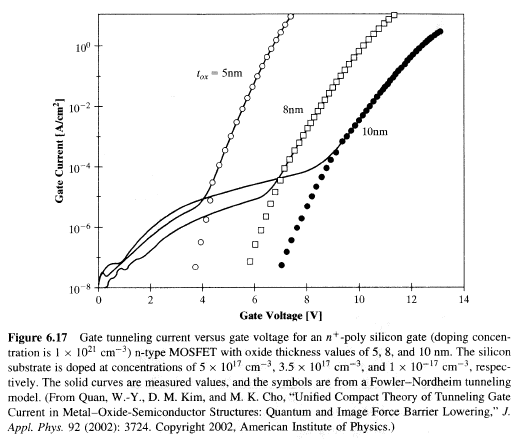 8/18/2015
J. N. Denenberg- Fairfield Univ. - EE315
STM
17
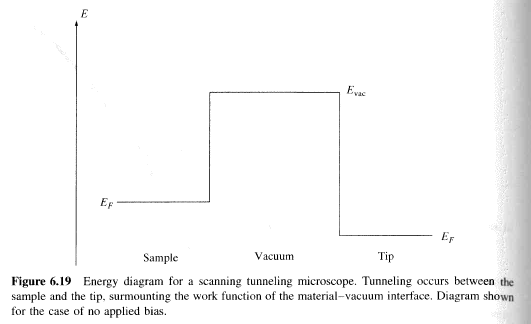 8/18/2015
J. N. Denenberg- Fairfield Univ. - EE315
STM
18
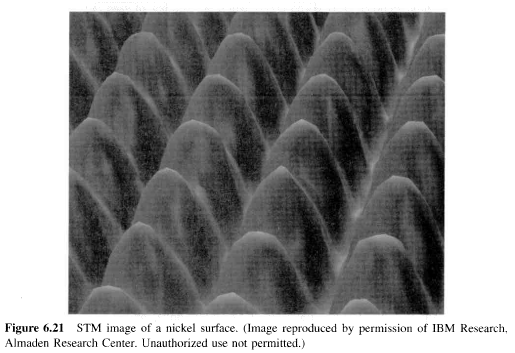 8/18/2015
J. N. Denenberg- Fairfield Univ. - EE315
RTD
19
8/18/2015
J. N. Denenberg- Fairfield Univ. - EE315
RTD
20
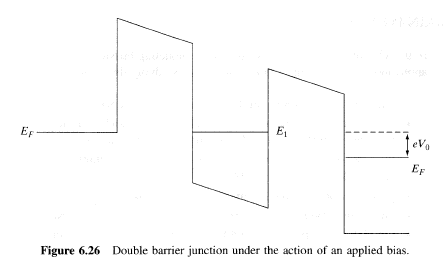 8/18/2015
J. N. Denenberg- Fairfield Univ. - EE315
Main Points
21
8/18/2015
J. N. Denenberg- Fairfield Univ. - EE315
6.5 Problems
22
8/18/2015
J. N. Denenberg- Fairfield Univ. - EE315